আজকের পাঠে সবাইকে স্বাগতম
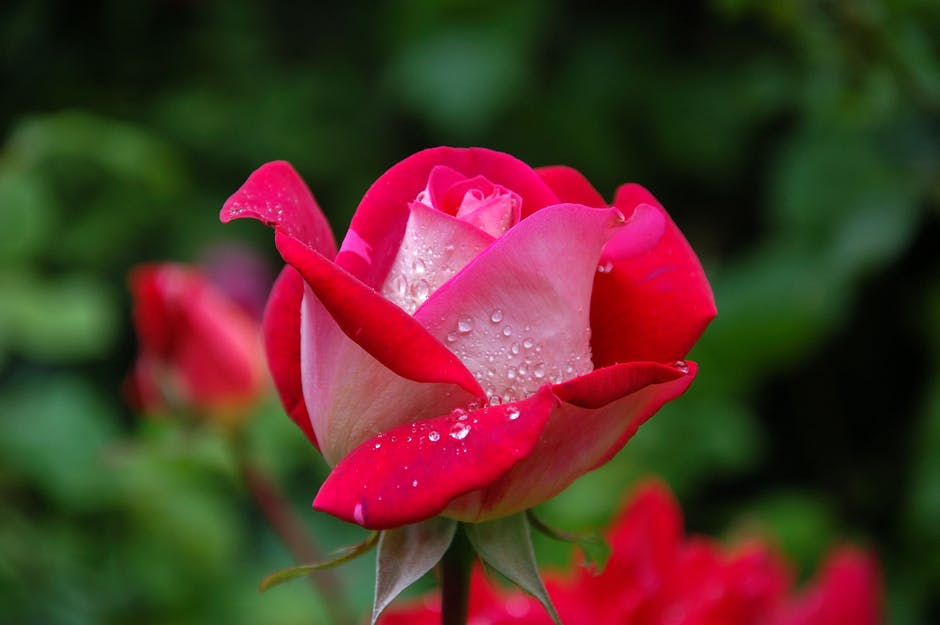 শিক্ষক পরিচিতি
আবদুল্লাহ- আল- মামুন
সহকারী শিক্ষক,
বাংগালগাঁও সরকারি প্রাথমিক বিদ্যালয়,
কালিগঞ্জ, গাজীপুর।
[Speaker Notes: আবদুল্লাহ- আল- মামুন]
পাঠ পরিচিতি
শ্রেনীঃ          প্রথম  
বিষয়ঃ        বাংলা      
 পাঠঃ          শুনি ও বলি ( অ-আ )                                   
পাঠ্যাংশঃ    (অ- আ)
এসো একটি ভিডিও দেখি
ভিডিওতে তোমরা  কিসের ছড়া গান শুনেছ।
ছবিতে তোমরা কি কি দেখেছ।
এসো আরো কিছু ছবি দেখি
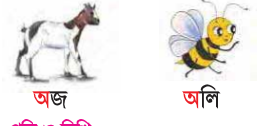 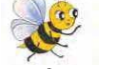 অলি
অজ
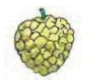 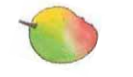 আম
আতা
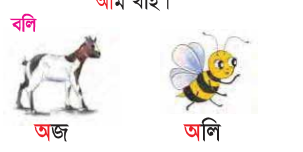 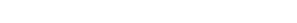 ছবিতে তোমরা কী কী  দেখতে পেলে ।
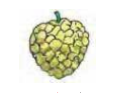 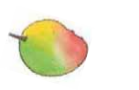 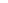 আম
আতা
পাঠ ঘোষণা
আমাদের আজকের পাঠ:
( অ- আ,শুনি ও বলি)
শিখন ফল
বাক্যে ও শব্দে ব্যবহ্নত বাংলা ধ্বনি মনযোগ সহকারে শুনবে ও মনে রাখবে ।
শোনা
বাক্যে ও শব্দে ব্যবহ্নত বাংলা বর্ণমালার  ধ্বনি স্পষ্ট ও শুদ্ধ ভাবে বলতে পারবে।
বলা
পাঠ্য বই সংযোগ
বইয়ের ১১ পৃষ্ঠা খোল
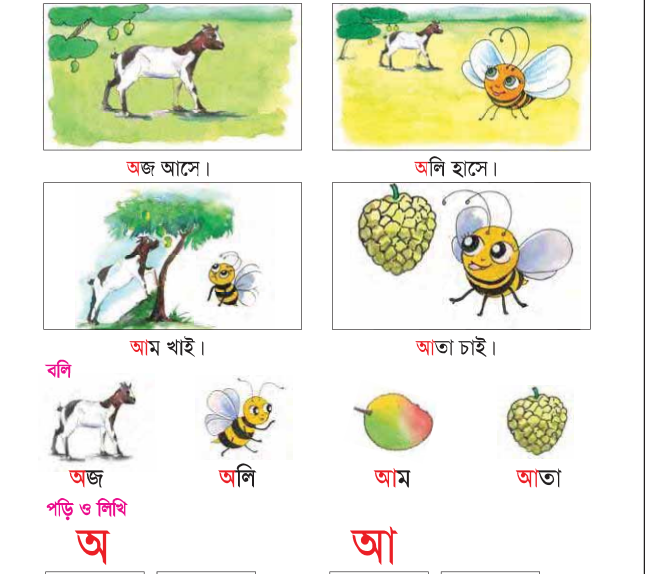 শিক্ষকের পাঠ
অজ আসে,  অলি হাসে
আম খাই ,আতা চাই
শিক্ষার্থীর পাঠ
একক পাঠ
শুনে শুনে বলঃ
অজ আসে।             আম খাই । 
অলি হাসে।            আতা চাই । ।
শিক্ষার্থীর পাঠ
জোড়ায় পাঠ
শুনে শুনে বলঃ
অজ আসে।             আম খাই । 
অলি হাসে ।।         আতা চাই । ।
দলীয় কাজ
ছবি দেখে বর্ণ  মিলাও
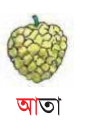 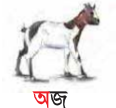 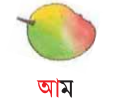 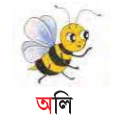 আতা
আম
অজ
অলি
মূল্যায়ণ
অ =দিয়ে কী হয়?
অজ
অলি
আম
আতা
আ =দিয়ে কী হয়?
বাড়ির কাজ
বাড়ি থেকে তোমরা পড়ে আসবে অ থেকে আ।
সবাইকে ধন্যবাদ